Status of CDC Stereo/Axial configuration MC Study
David Lawrence  Jlab
August 25, 2008
8/25/08
1
5 CDC configurations studied(yes, only 4 are shown)
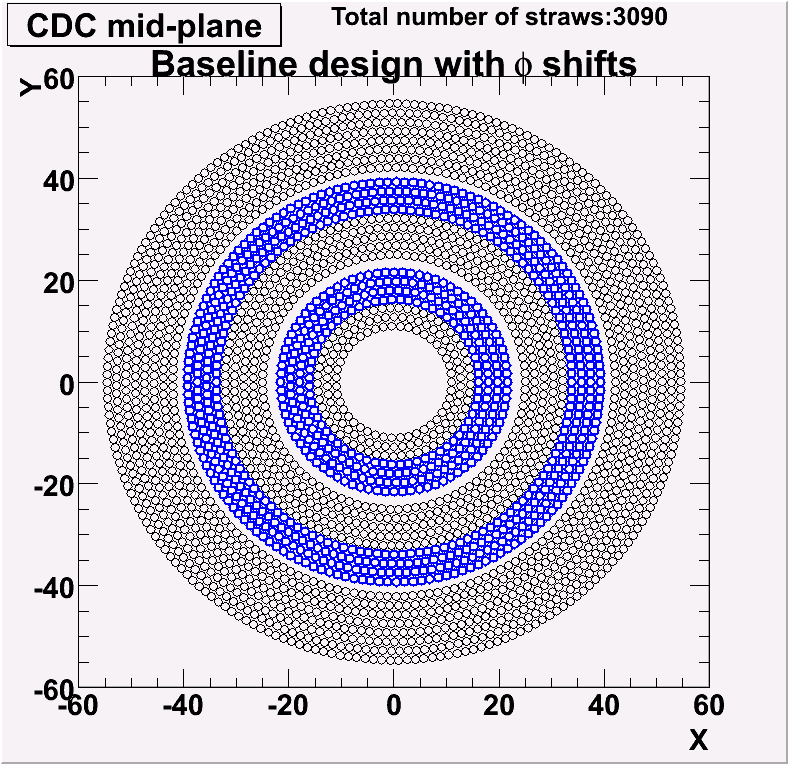 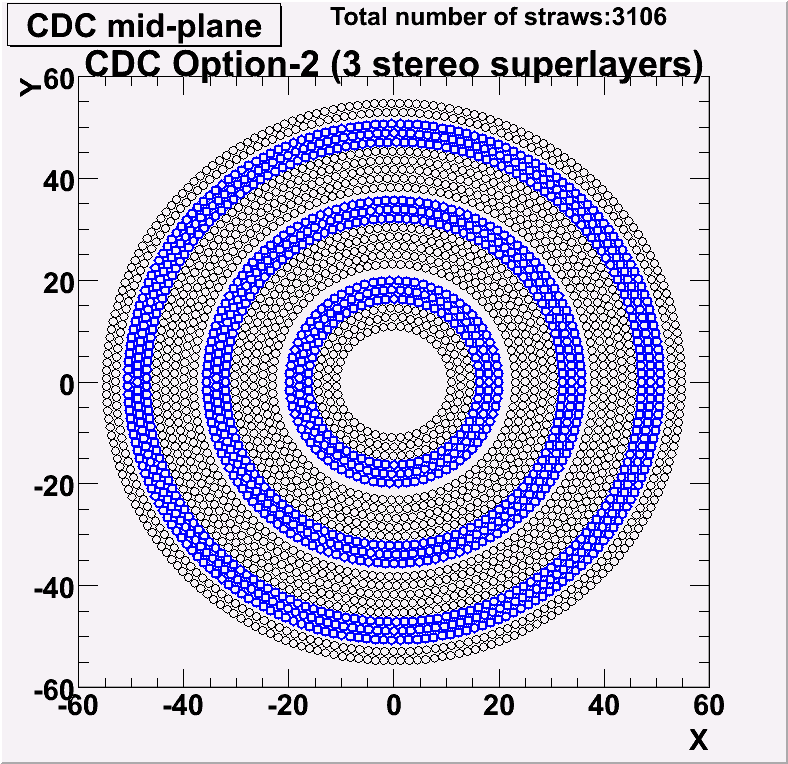 24 layers
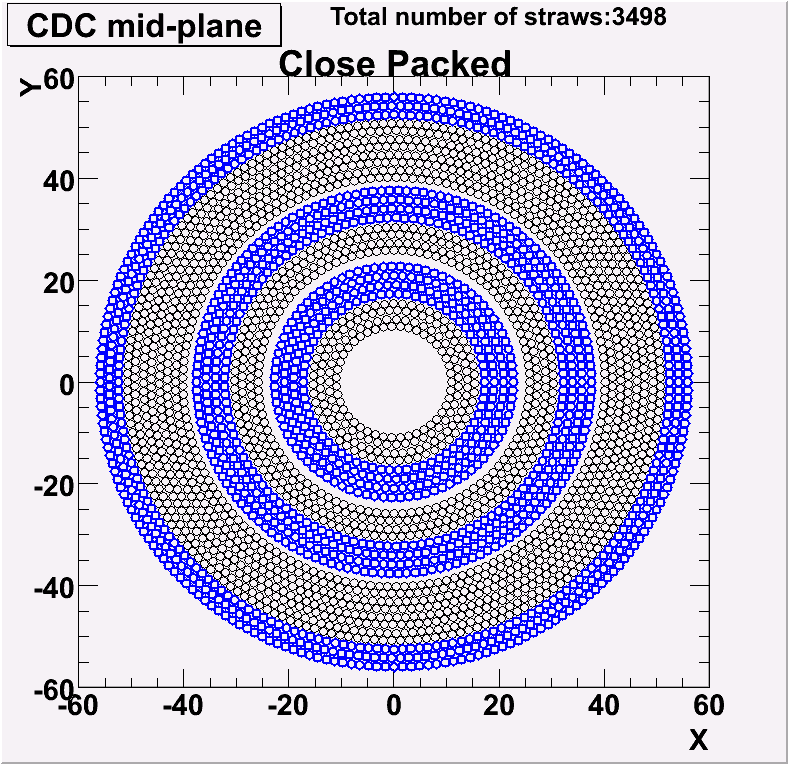 27 layers
8/25/08
2
Tracking Efficiency for Several CDC Configurations
Phasespace: range
8/25/08
3
Expected energy loss in CDC gas
Total for CDC gas dE/dx = 2.597 keV/cm
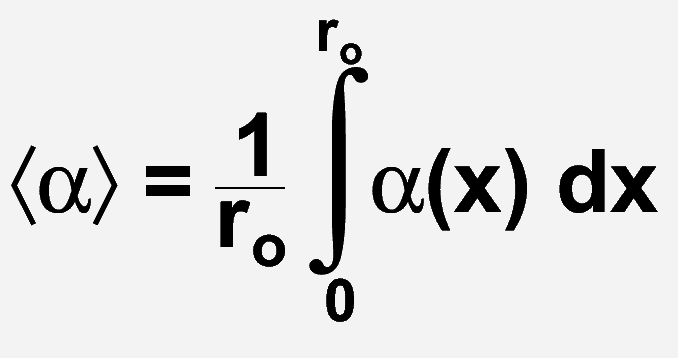 = 1.26cm
a
3.27 keV
x
Note: for a 1 keV energy loss, expect x=7.8mm or about 2.45% inefficiency
8/25/08
4
dE in single tube reported by hdgeant
Phasespace: 1 GeV/c ; 90o
Close Packed
Nominal Geometry
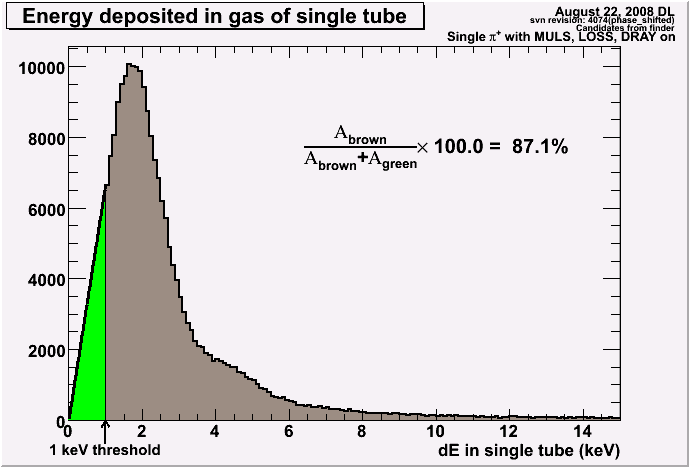 Green regions are estimates of hits discarded by dE threshold. Estimate is made by straight line from 0,0 to 1keV point. This likely overestimates the below-threshold contribution.

NOTE: Max energy deposition at 90o : (1.6 cm)(2.6 keV/cm) = 4.16 keV
8/25/08
5
CDC hits per track
Phasespace: range
Close Packed
Nominal Geometry
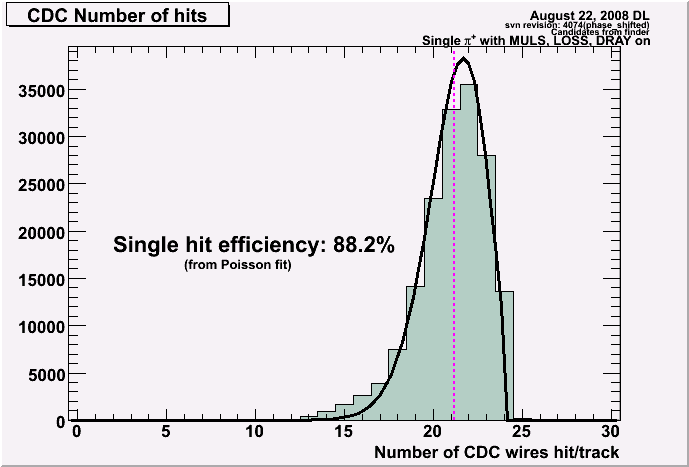 The number of missing hits was fit to a Poisson and the mean taken as the average number of missed hits.

The Nominal Geometry is consistent with the single hit efficiency derived from the dE plots.

The Close Packed geometry is consistent with ~9% inefficiency on average due to gaps in the “close-packed” axial layers.
8/25/08
6
Distance of Closest Approach (DOCA)(calculated from tdrift-tof)
Phasespace: 1 GeV/c ; 90o
Close Packed
Nominal Geometry
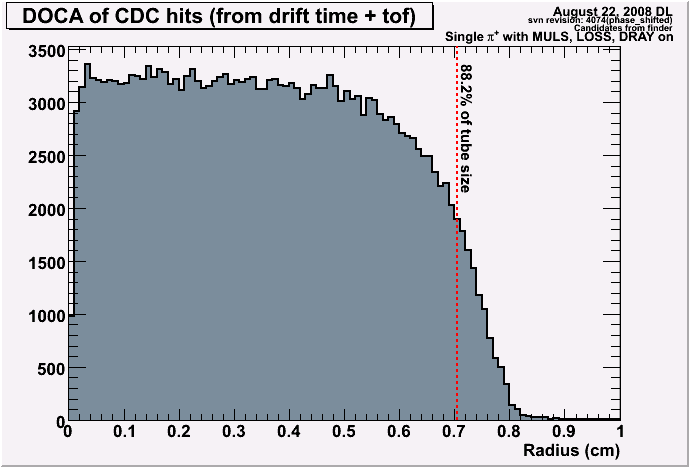 DOCA distributions seem consistent with the 88.2% single hit efficiency and cut on dE which corresponds to the outer part of the tube.
8/25/08
7
Tracking Efficiencywith and without dE threshold
Phasespace: range
8/25/08
8
Close packing vs. extra layers
The low-threshold baseline design (shifted) has approximately the same number of hits per track as the close packed design with a high threshold. This gives a suggestion as to how much close packing buys vs. extra layers.
8/25/08
9
Summary
3 stereo superlayers improves tracking efficiency
Additional layers improves tracking efficiency (we seem to be in a region of  high sensitivity)
Single hit efficiency due to 1keV threshold is ~88%. The energy distribution from hdgeant needs to be verified and then the threshold examined more closely.
8/25/08
10